Čeština: 6. lekceCzech language: 6th lesson
Communicative Competency: I like/dislike doing st, I like/don't like st. Grammar: Modal verbs. 
The verb "to have". 
Accusative case in singular (introduction), see 10th week.
Project 2: Likes and dislikes.
Verb „mít“ (to have)
—
+
(I)
(you)
(he, she, it)

(we) 
(you)
(they)
(já)
(ty)
(on, ona, to)

(my) 
(vy)
(oni)
mám
máš
má

máme
máte
mají
nemám
nemáš
nemá

nemáme
nemáte
nemají
Mít: how to use it
Jak se máte? — Mám se dobře. (how are you?)

Mám + object (I have something/someone)
Odpoledne mám test. Ve tři hodiny máme český jazyk. Nemám problém.
Beware, declension might appear. 

Mám rád/a + object (I like something/someone)
Mám rád/a pivo. Nemám rád/a čaj. 
Q: Co máš rád/a? — Mám rád/a Brno.		What do you like?
Q: Jaké pivo máš rád/a? — Mám rád/a černé pivo.	What beer do you like?
RÁD/A: SUMMARY
Rád/a + declined verb: I like doing something
Rád hraju fotbal.
Mám rád/a + object: I like someone/something
Mám rád fotbal.
Nemám rád pivo. = I do not like beer. (Mám nerada pivo)
Jsem rád/a, že…: I am happy that
Jsem rád, že fotbal existuje.
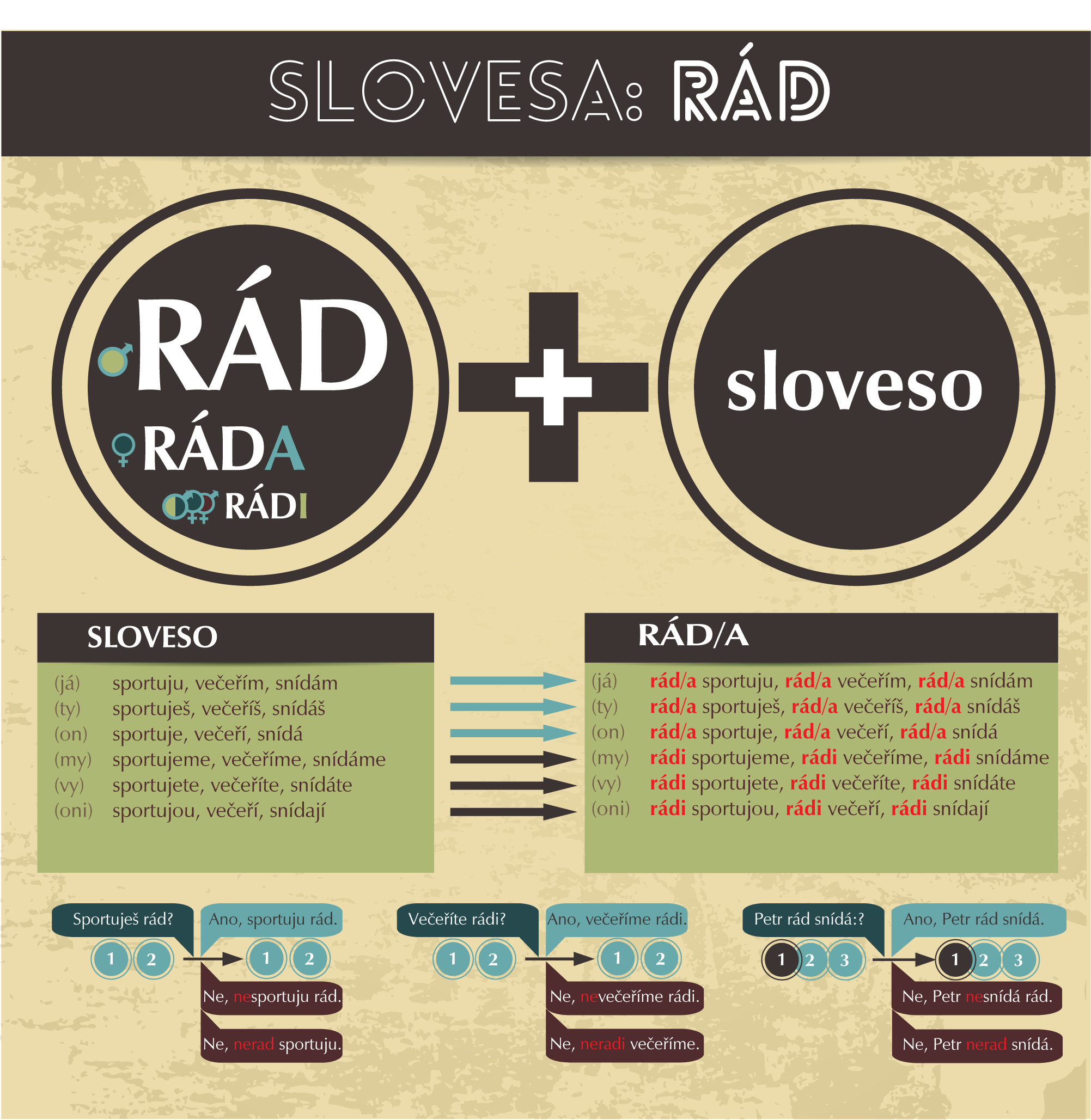 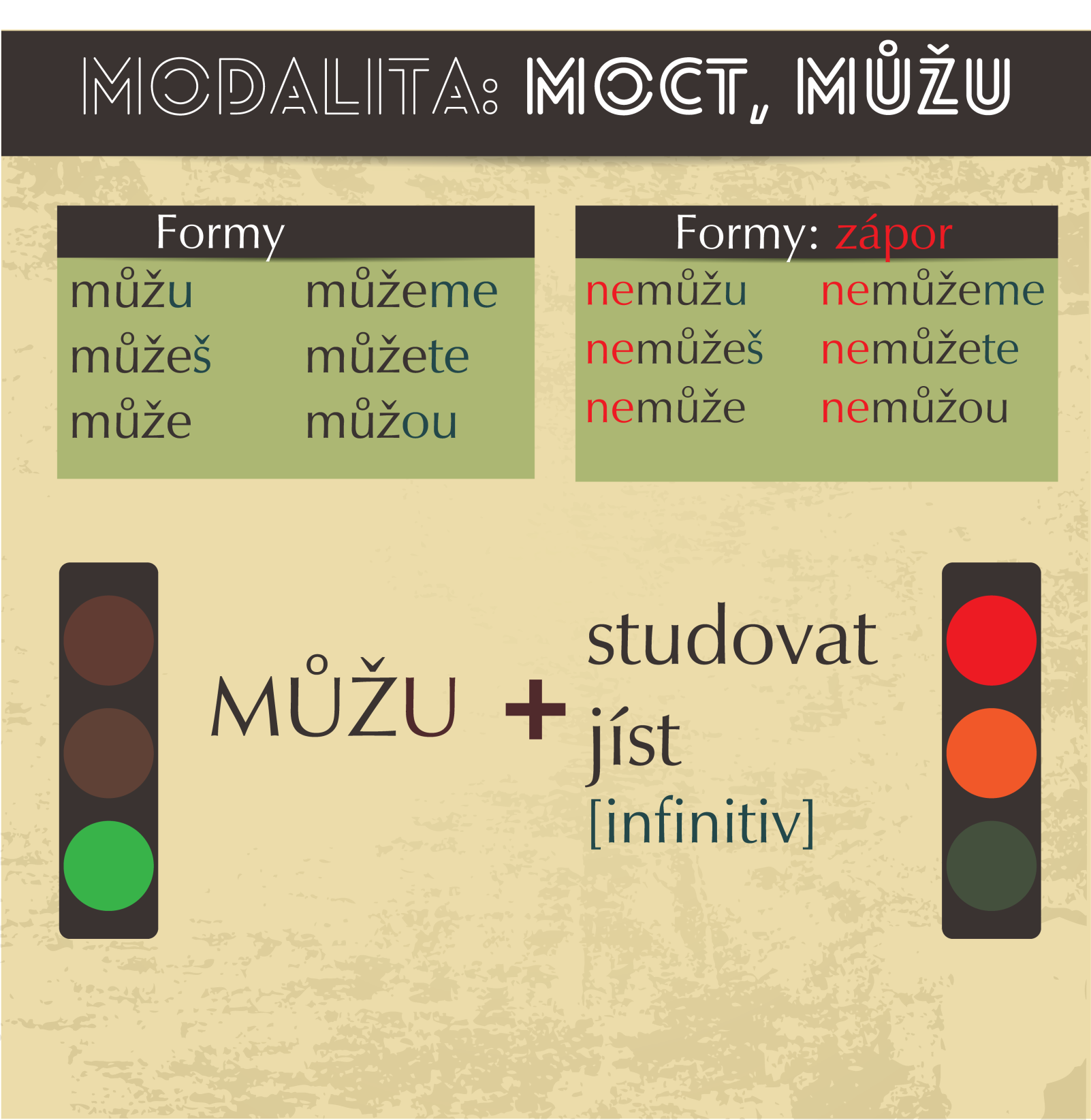 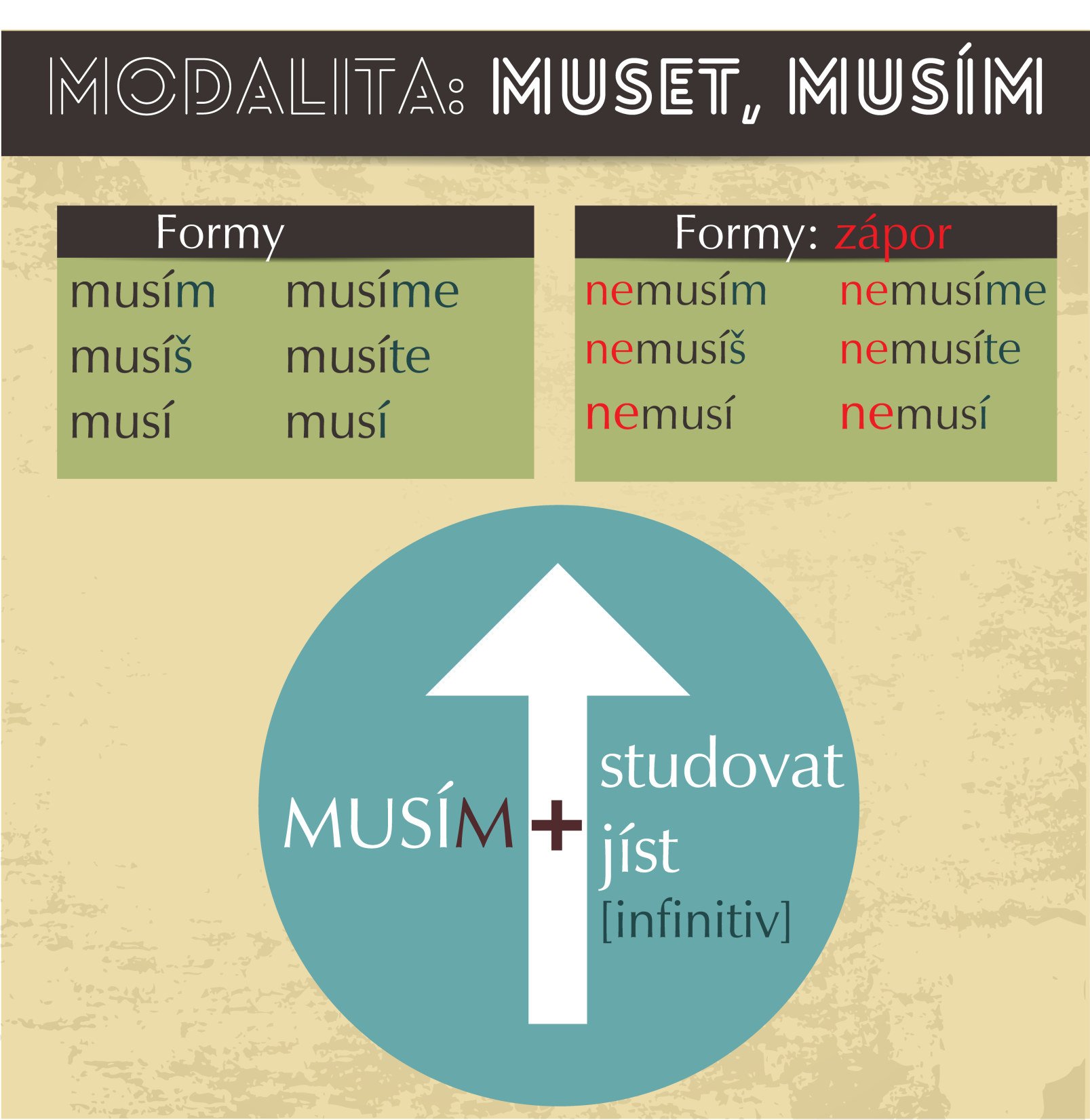 Verb „umět“ (to know how to do)
—
+
(I)
(you)
(he, she, it)

(we) 
(you)
(they)
(já)
(ty)
(on, ona, to)

(my) 
(vy)
(oni)
umím
umíš
umí

umíme
umíte
umí
neumím
neumíš
neumí

neumíme
neumíte
neumí
Umět: how to use it
Umím hrát fotbal.
Umíš lyžovat.
Neumí psát.

Umím česky.
Homework
Review today's lesson.